Figure 3. Representation of trigger-delay effect for the close–close (a), the open–close (b), and the open–open (c) ...
Cereb Cortex, Volume 22, Issue 3, March 2012, Pages 710–716, https://doi.org/10.1093/cercor/bhr157
The content of this slide may be subject to copyright: please see the slide notes for details.
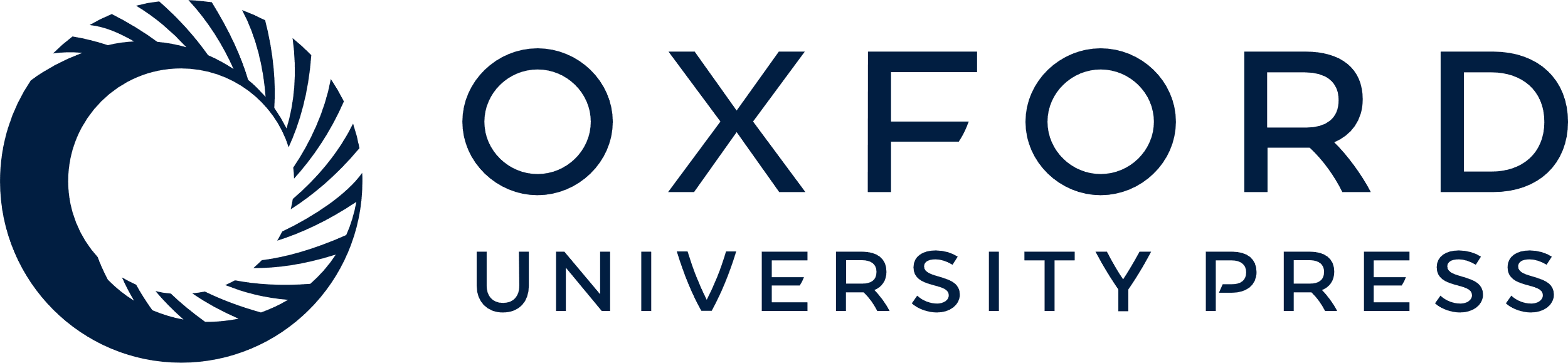 [Speaker Notes: Figure 3. Representation of trigger-delay effect for the close–close (a), the open–close (b), and the open–open (c) movement. MEPs collected from the OP and the FDI were modulated by the degree of the shown finger aperture–closure. C-10, contact-minus-10 trials; C-5, contact-minus-5; C 0, contact-0 trials. Asterisk indicates a statistically significant effect of trigger delay (P < 0.01).


Unless provided in the caption above, the following copyright applies to the content of this slide: © The Author 2011. Published by Oxford University Press. All rights reserved. For permissions, please e-mail: journals.permissions@oup.com]